健常者向けゲーム市場
（潜在顧客数：約55億人）
障がい者向けゲーム市場
（潜在顧客数：約10億人）
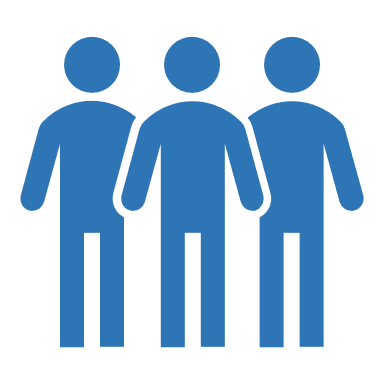 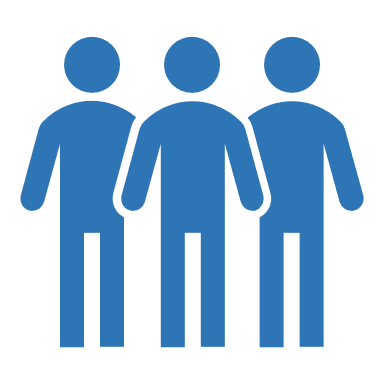 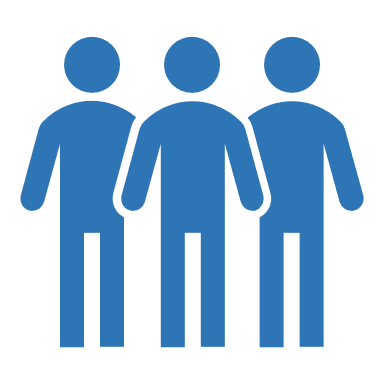 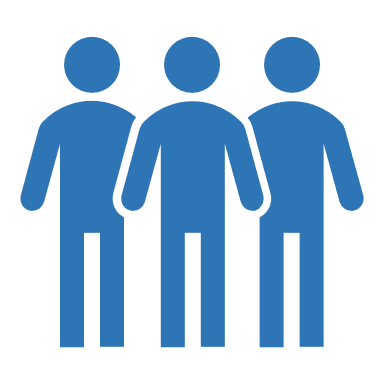 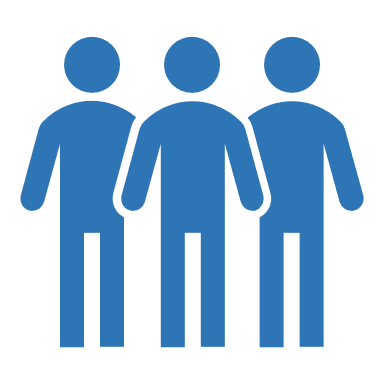 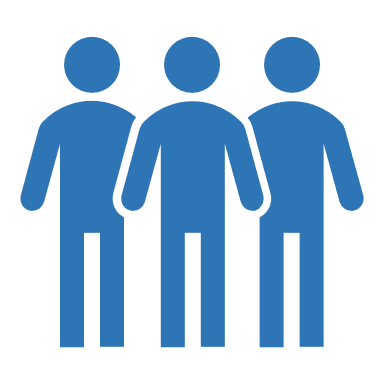 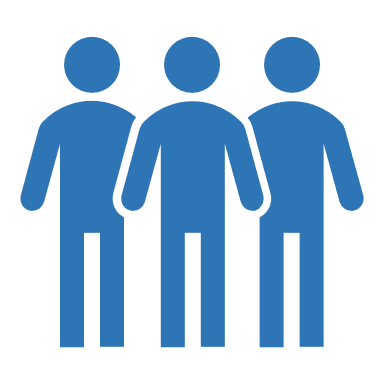 マイクロソフト
マイクロソフト
任天堂
ソニー
クラウドゲーム企業
なにを
どのように
だれに
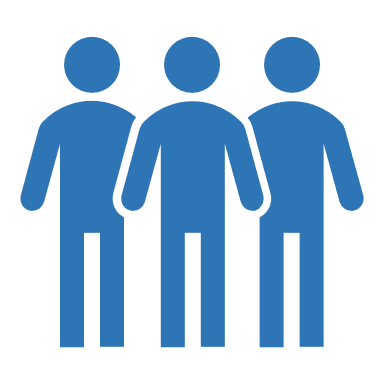 商品
顧客
特徴
顧客の利用シーンと
提供価値
強み
想定販売
価格
特徴
顧客の利用シーンと
提供価値
強み
想定販売
価格
顧客の利用シーンと
提供価値
特徴
商品
想定販売
価格
強み
セグメントA
セグメントB
セグメントC
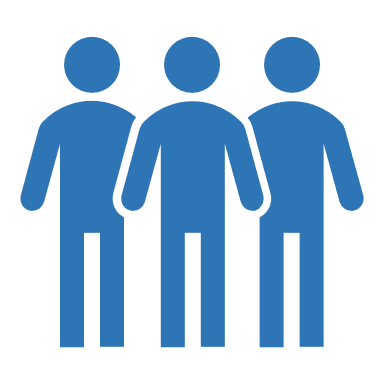 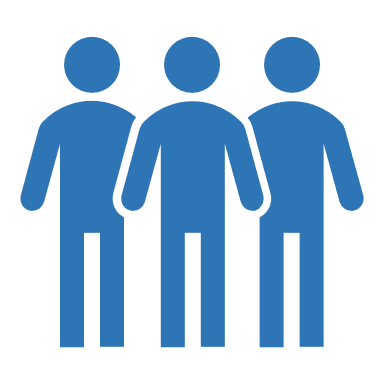 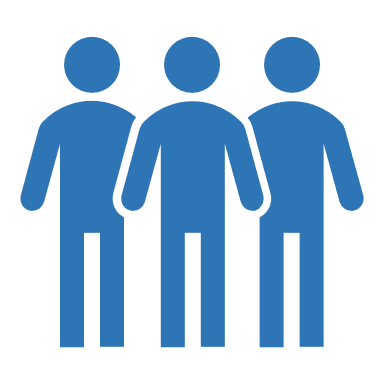 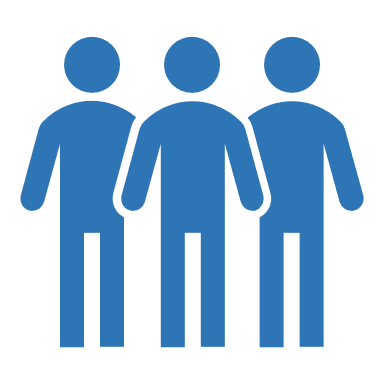 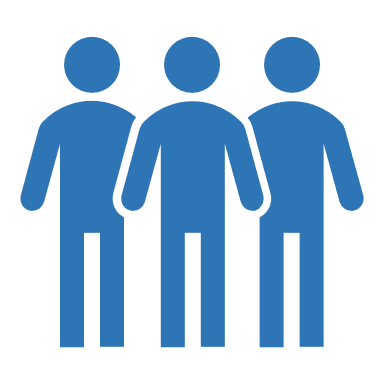 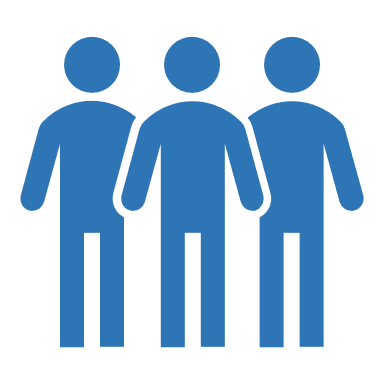 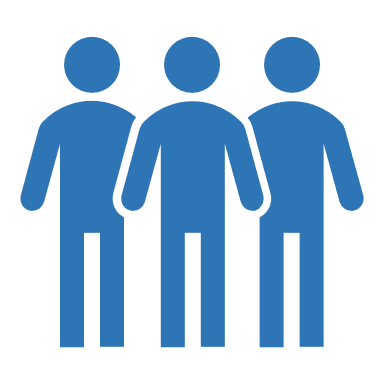 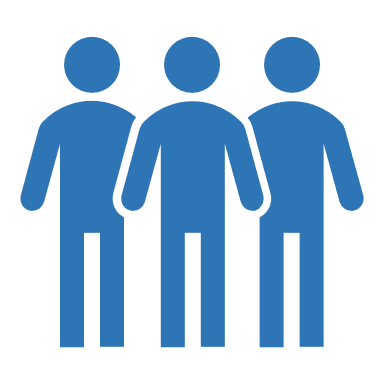 セグメンテーション！！
セグメントD
セグメントE
セグメントF
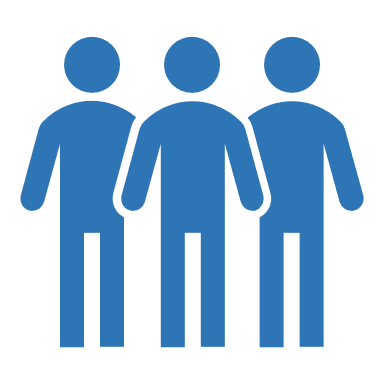 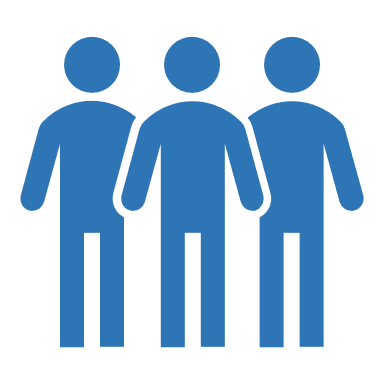 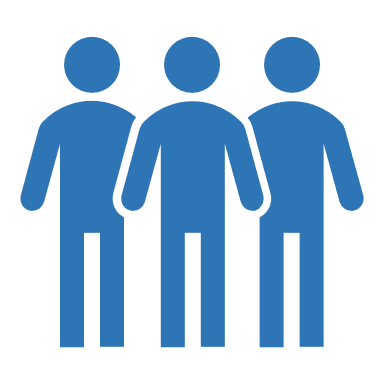 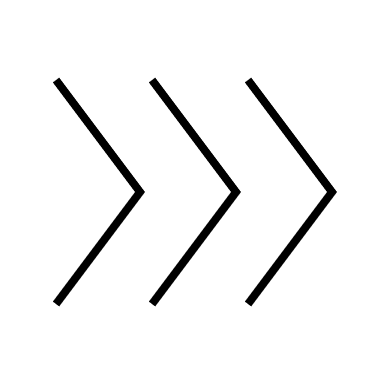 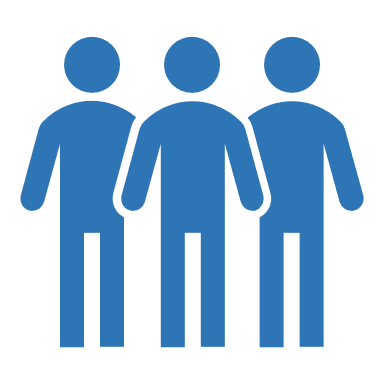 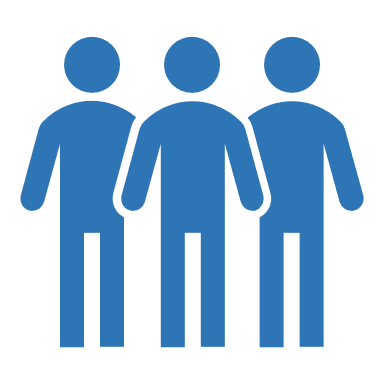 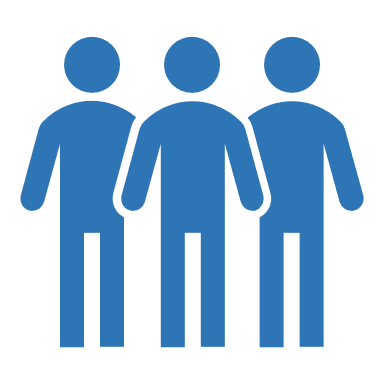 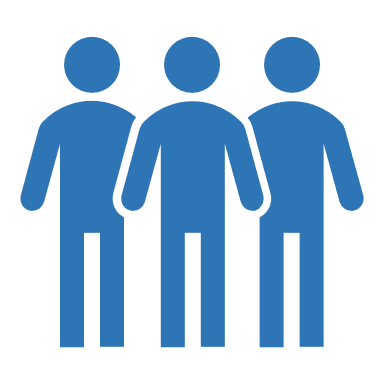 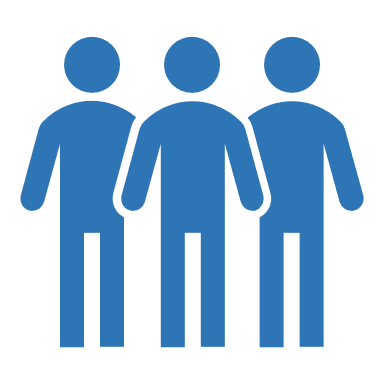 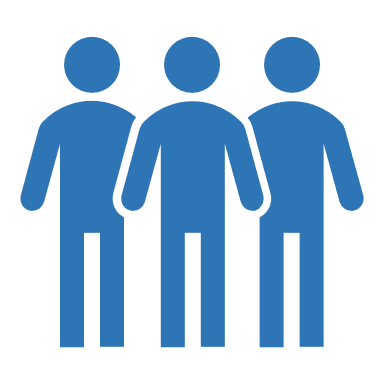 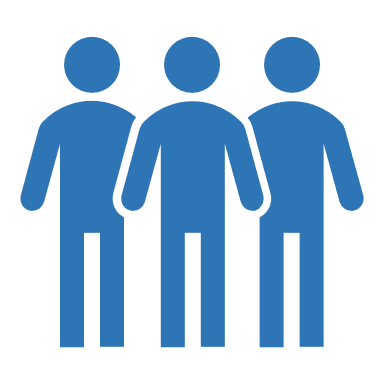 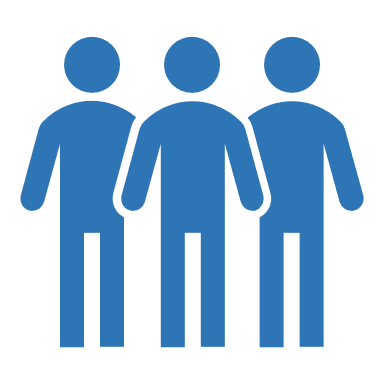 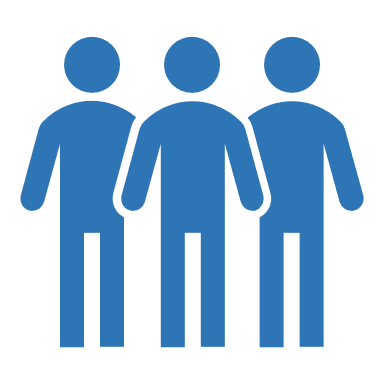 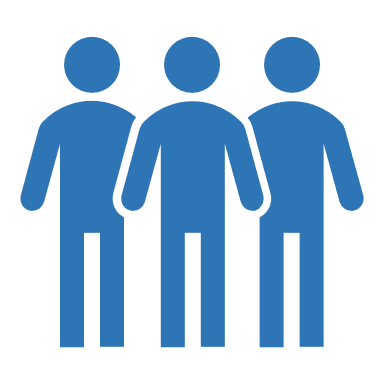 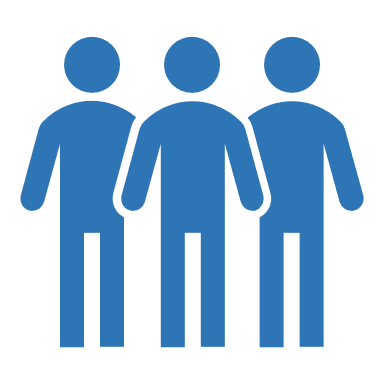 セグメントG
セグメントH
セグメントI
人口変数
年齢、性別、世帯構成、所得、職業、ライフステージ
地理変数
国、地域、都市の規模、気候、人口規模
ライフスタイル、パーソナリティ、ニーズ
心理変数
行動変数
ニーズ
購買状況（頻度）、求める機能、使用頻度
痩せたい、早く済ませたいetcの欲求
人口変数
10代
20代
30代
セグメントA
セグメントB
セグメントC
のんびり生きたい
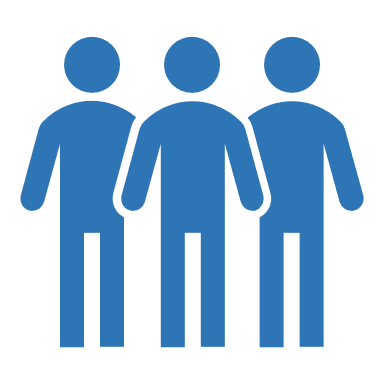 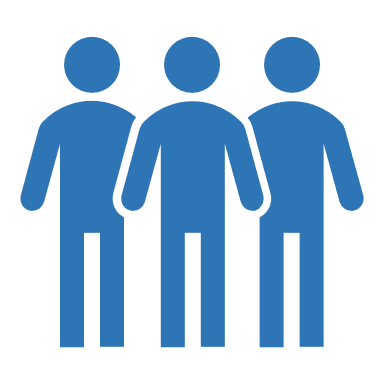 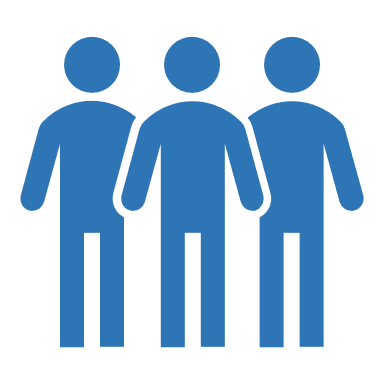 心理変数
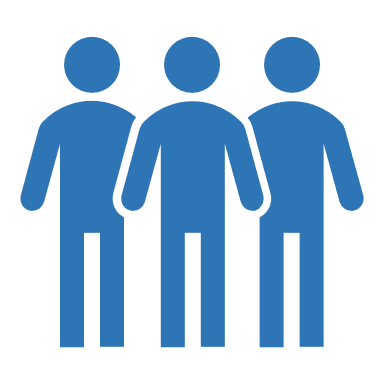 セグメントD
セグメントE
セグメントF
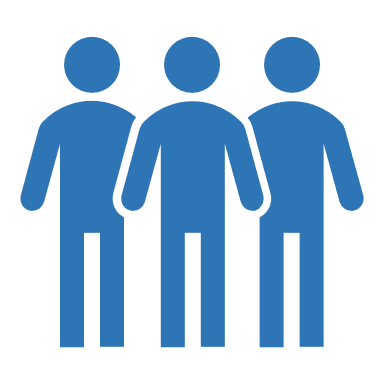 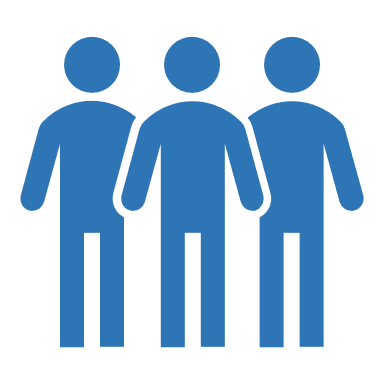 ほどほどに生きたい
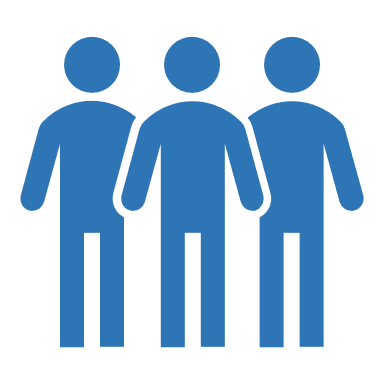 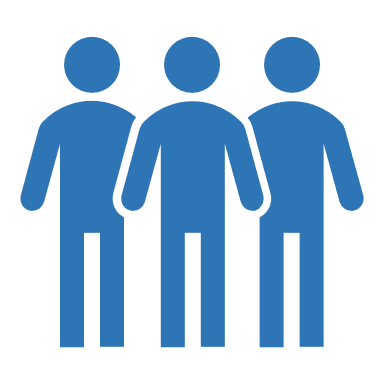 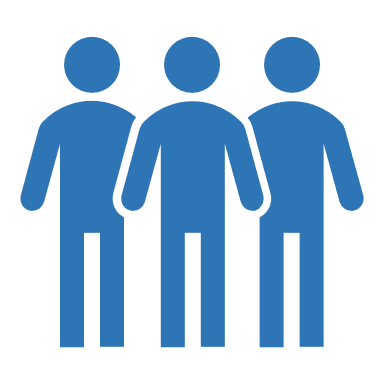 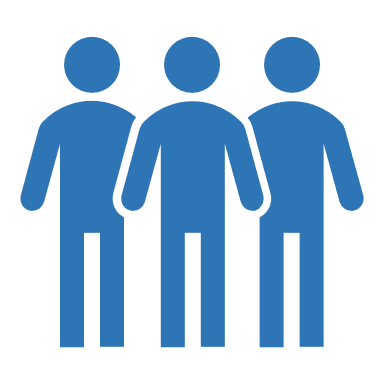 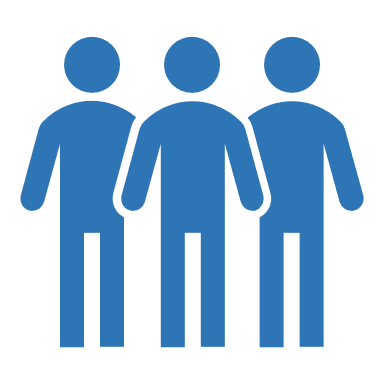 セグメントG
セグメントH
セグメントI
競争に勝ち、
人の上に立ちたい
人口変数
10代
20代
30代
セグメントA
セグメントB
セグメントC
のんびり生きたい
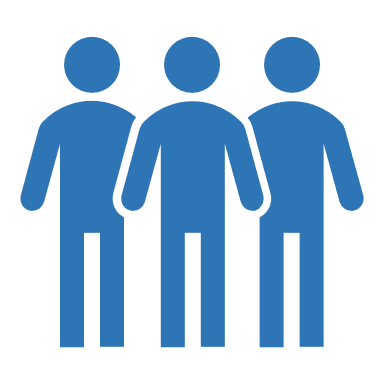 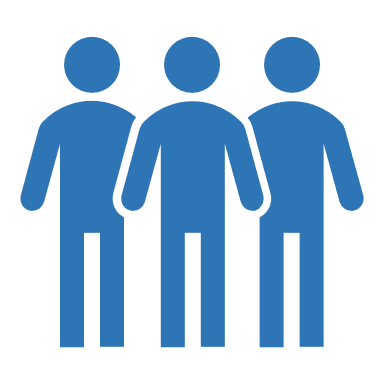 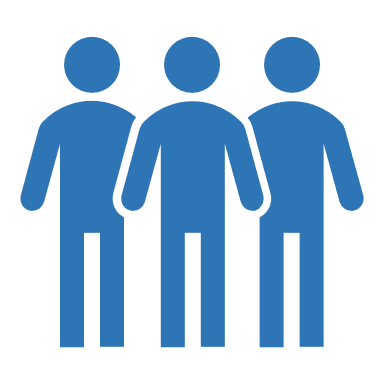 心理変数
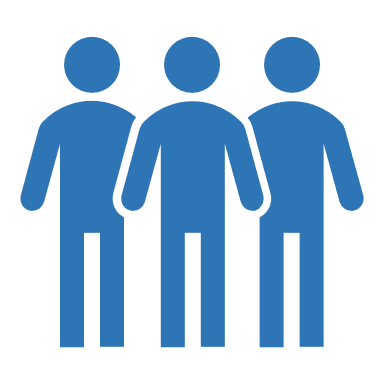 セグメントD
セグメントE
セグメントF
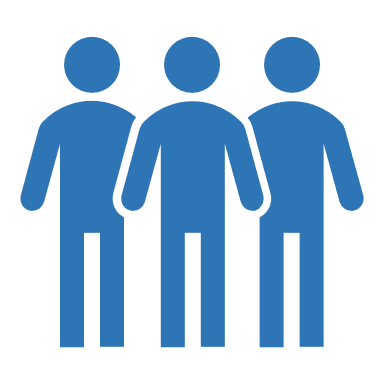 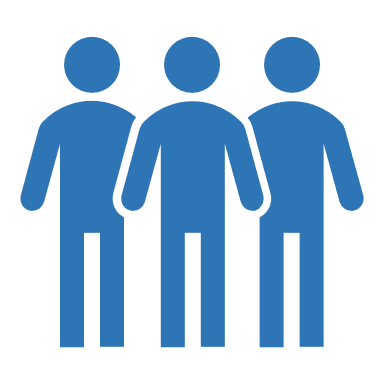 ほどほどに生きたい
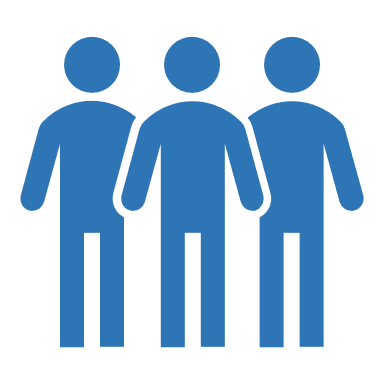 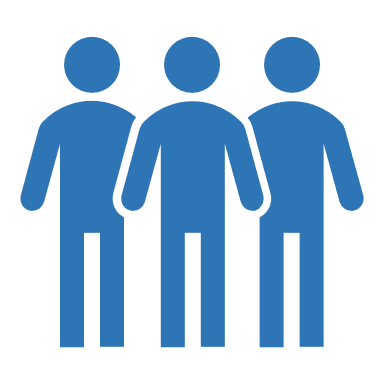 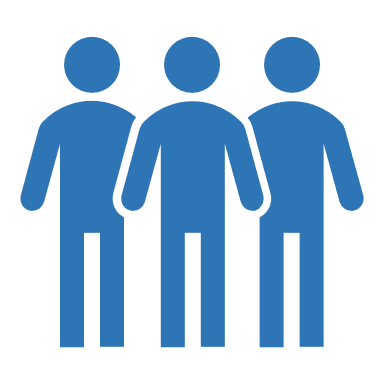 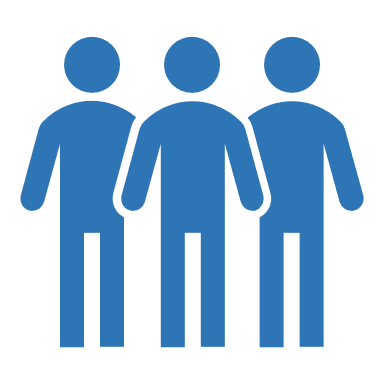 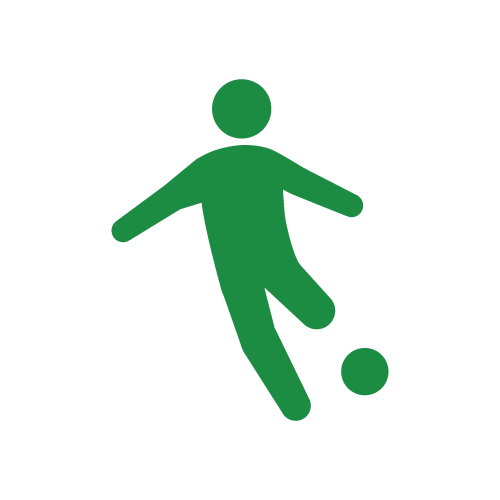 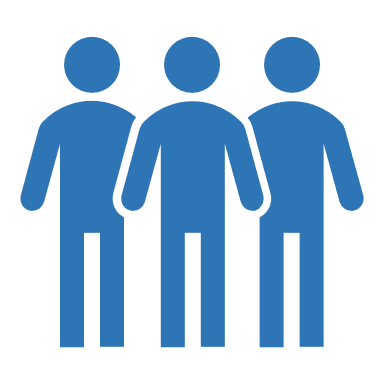 セグメントG
セグメントH
セグメントI
競争に勝ち、
人の上に立ちたい
都市部
農村部
地理変数
10代
20-30代
40代～
10代
20-30代
40代～
人口変数
セグメントA
セグメントB
セグメントC
セグメントG
セグメントH
セグメントI
外見には
こだわらない
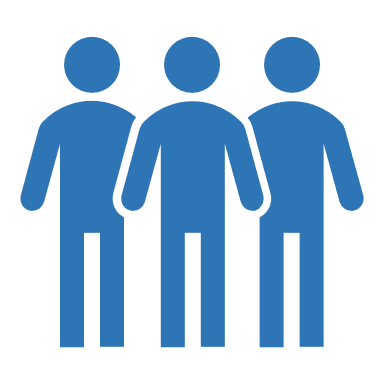 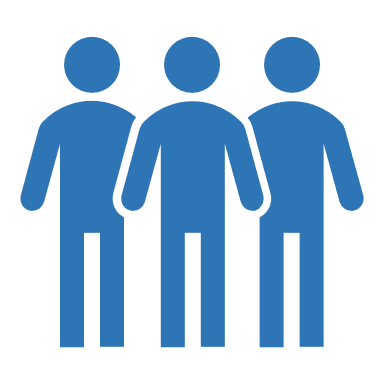 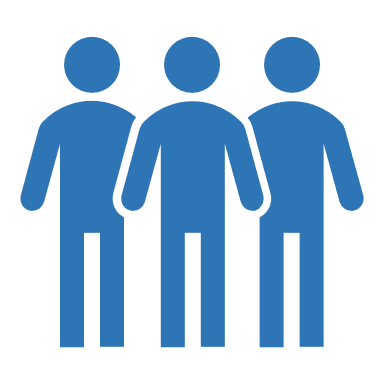 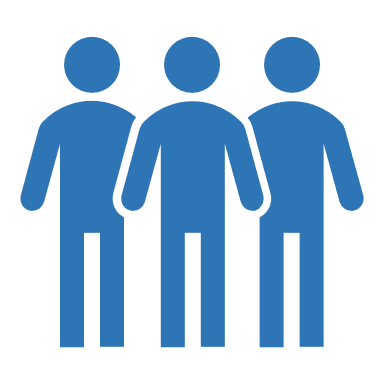 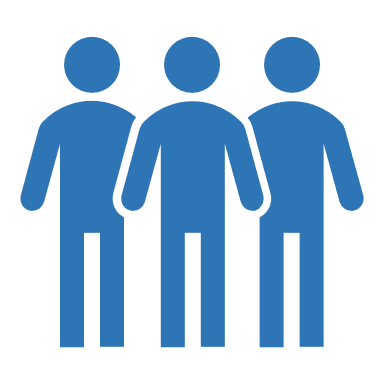 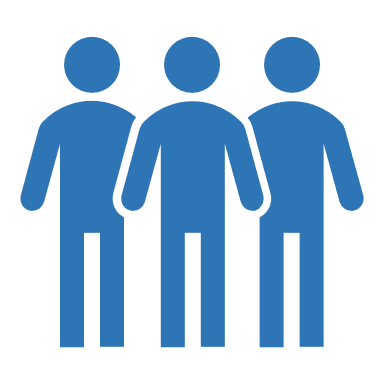 心理変数
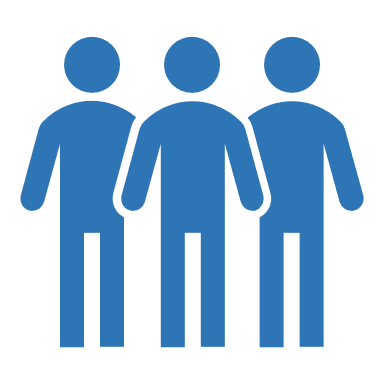 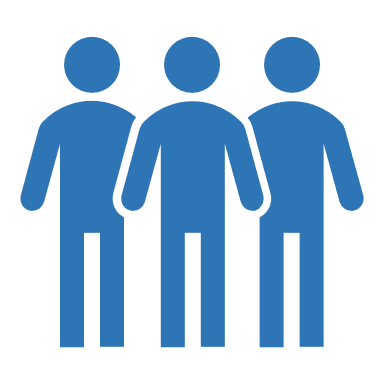 セグメントD
セグメントE
セグメントF
セグメントJ
セグメントK
セグメントL
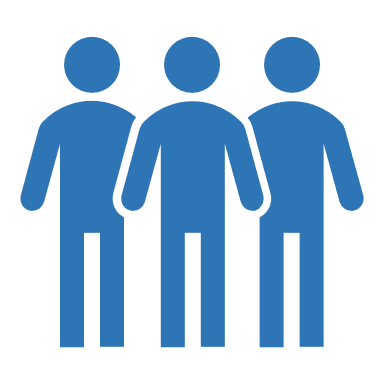 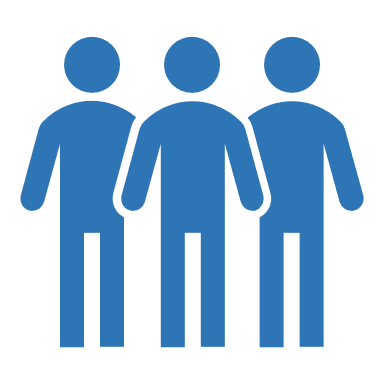 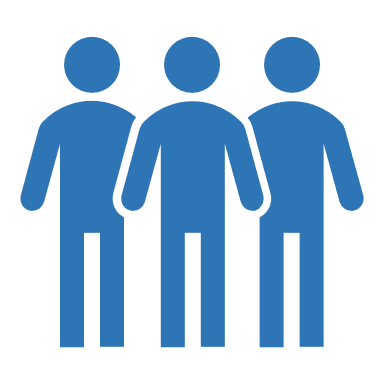 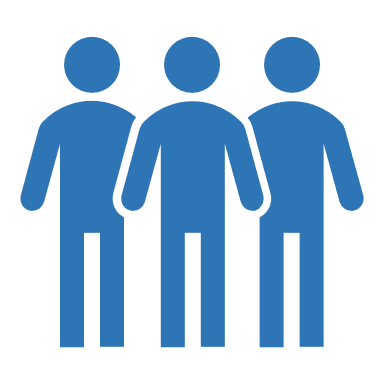 スタイリッシュな
自分でいたい
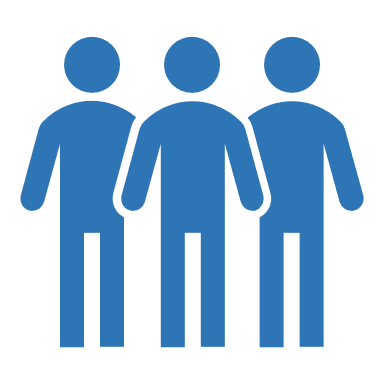 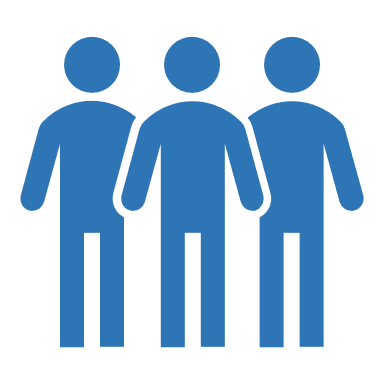 ターゲティングのための6R
Realistic Scale
市場規模
Rank
優先順位
Rate of growth
成長性
Reach
到達可能性
Rival
競合状況
Response
測定可能性
①　顧客の数
②　顧客が～したい！って思う回数
③　顧客の～したい！という思いの強さ
～したい…
～したい…
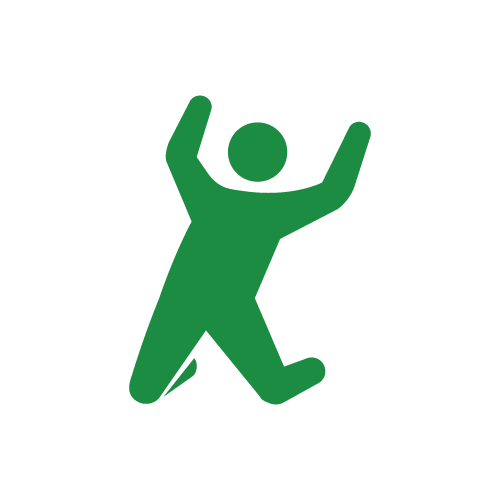 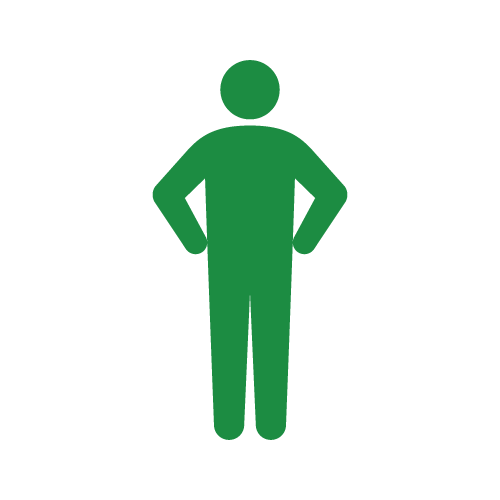 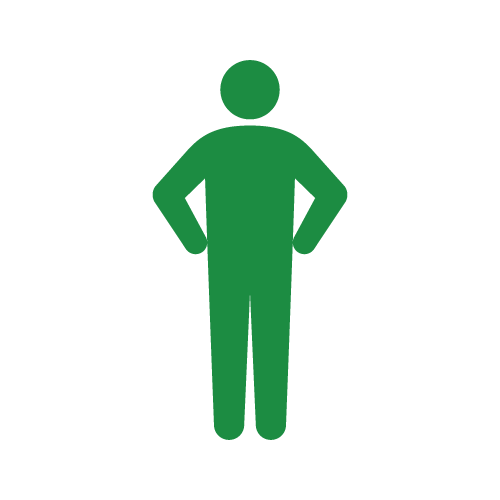 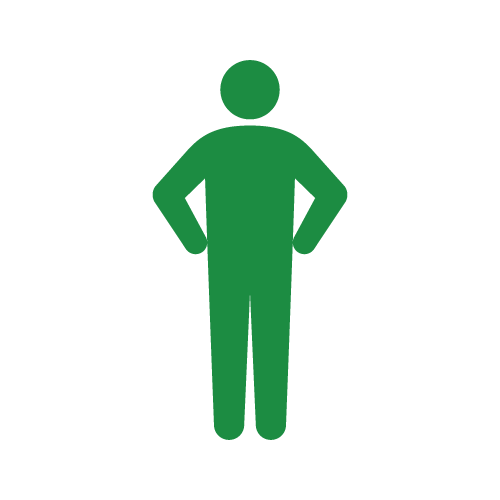 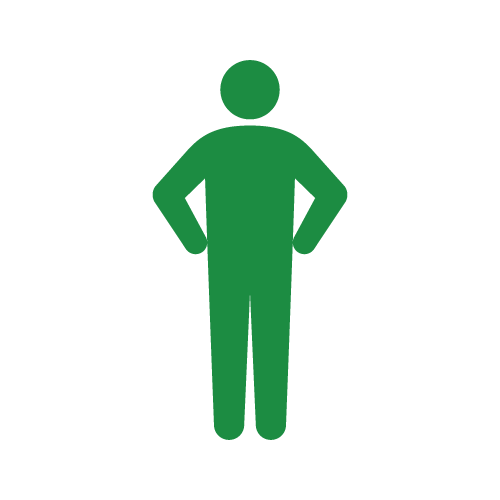 ～したい…
～したい！
～したい…
～したい…
人口変数
人口変数
10-20代（男性）
30-40代（男性）
50-60代（男性）
10-20代（女性）
30-40代（女性）
50-60代（女性）
セグメントA
セグメントB
セグメントC
セグメントA
セグメントB
セグメントC
～500万
一人でしっぽり派
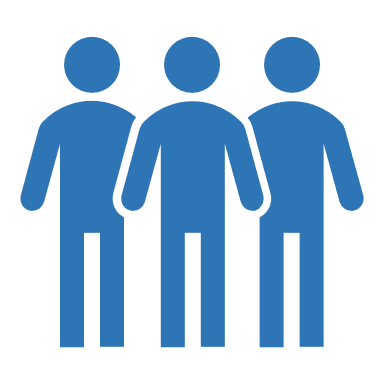 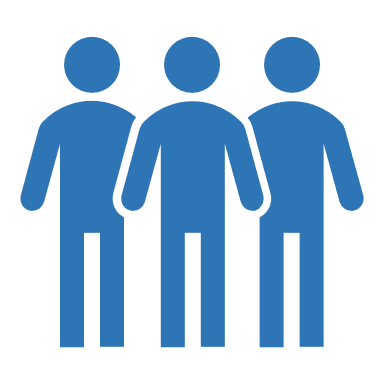 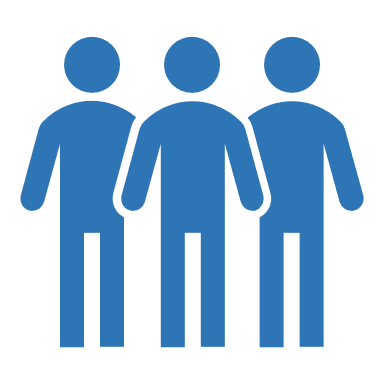 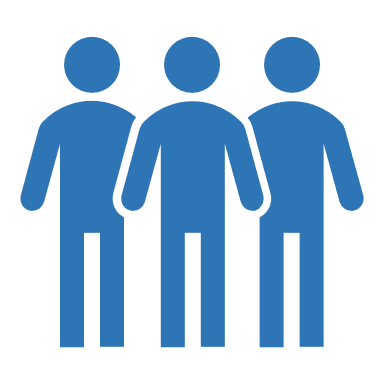 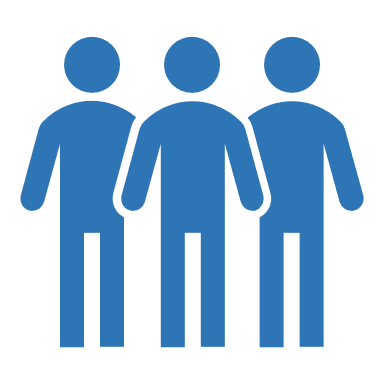 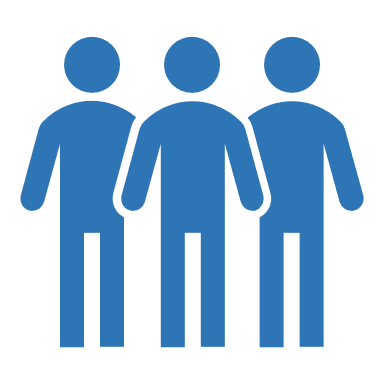 心理変数
所得
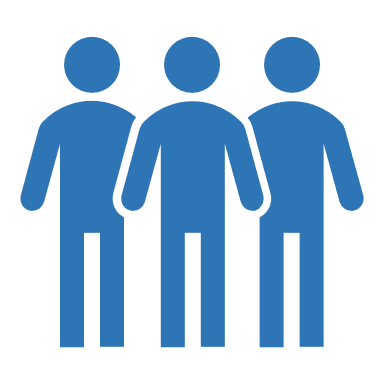 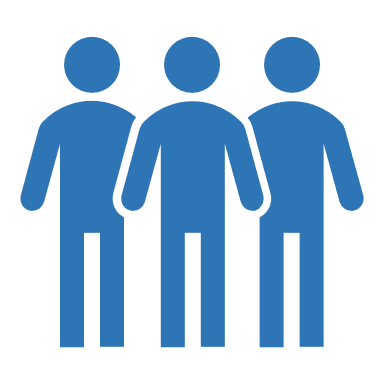 セグメントD
セグメントE
セグメントF
セグメントD
セグメントE
セグメントF
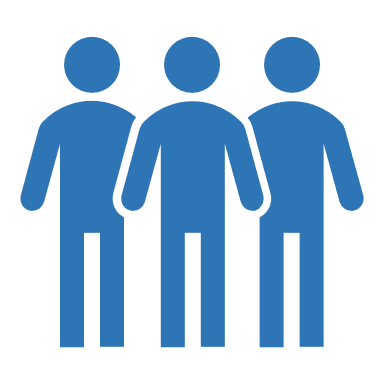 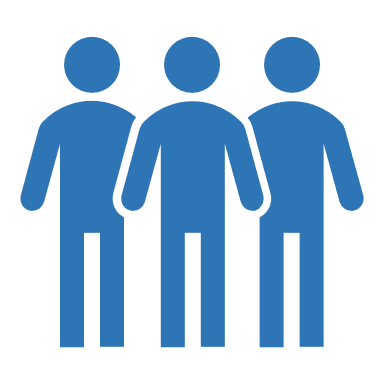 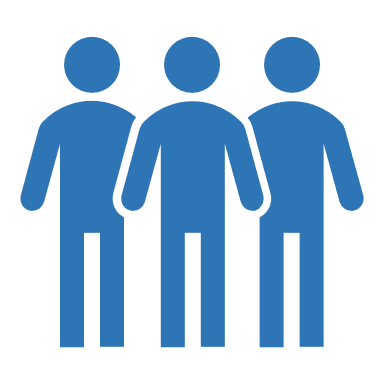 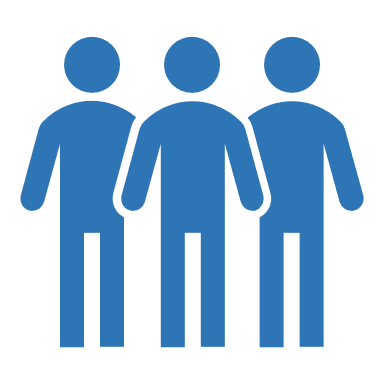 500～
1千万
友達としっぽり派
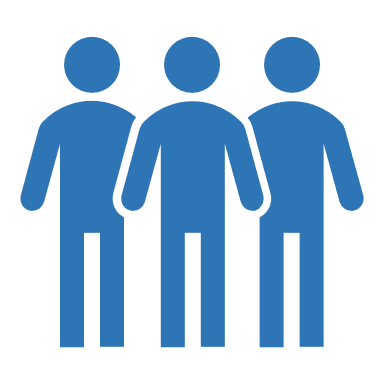 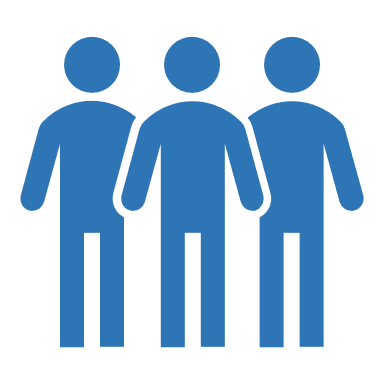 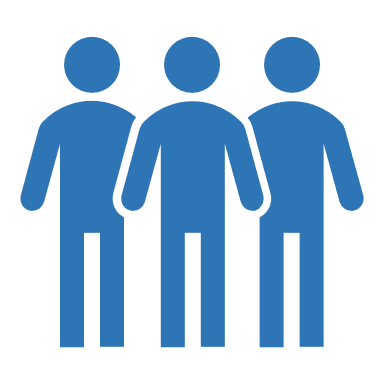 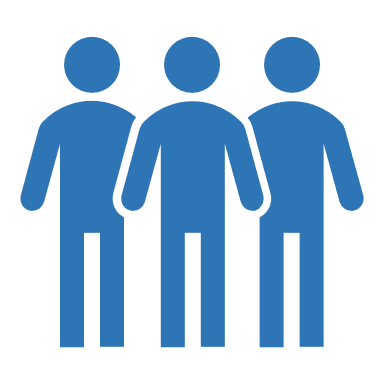 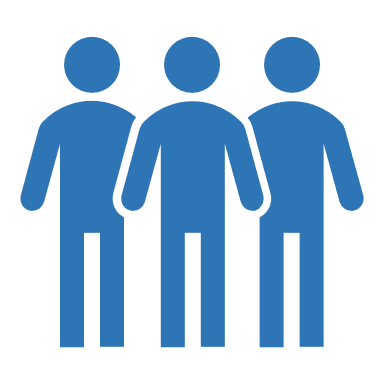 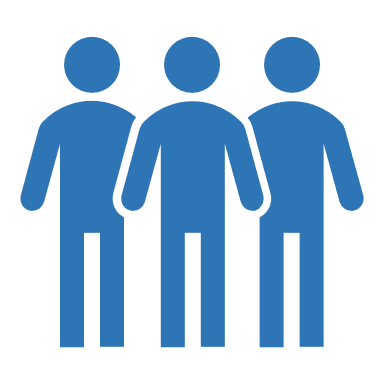 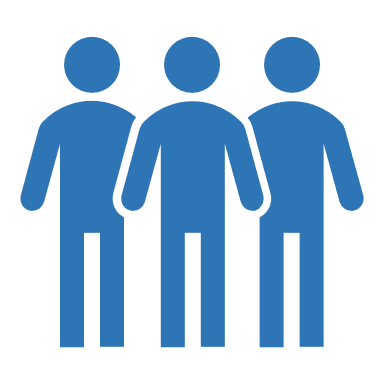 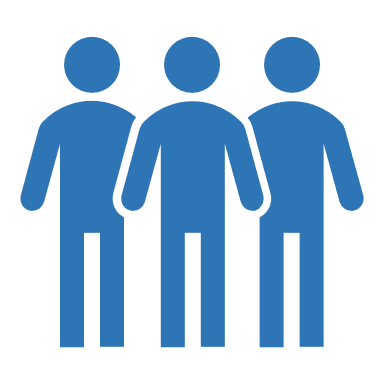 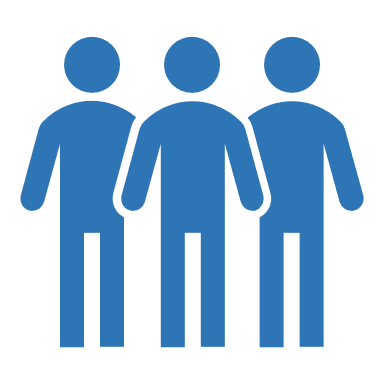 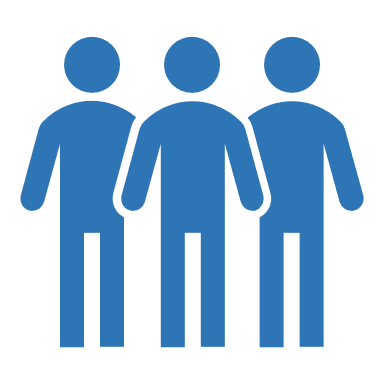 セグメントG
セグメントH
セグメントI
セグメントG
セグメントH
セグメントI
1千万～
友達と
アクティブ派
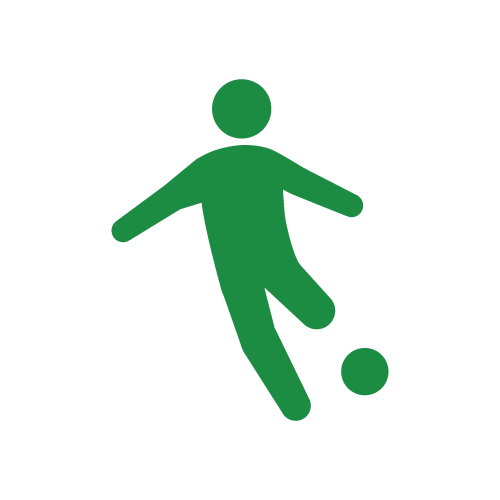 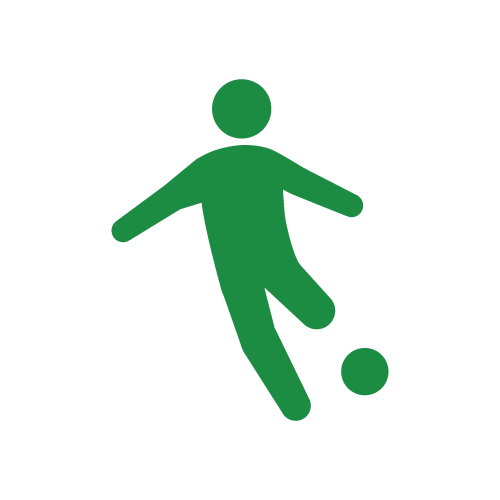 ゴルフ
広島カープ
人口変数
人口変数
10-20代（男性）
30-40代（男性）
50-60代（男性）
10-20代（女性）
30-40代（女性）
50-60代（女性）
セグメントA
セグメントB
セグメントC
セグメントA
セグメントB
セグメントC
500～1千万
一人でしっぽり派
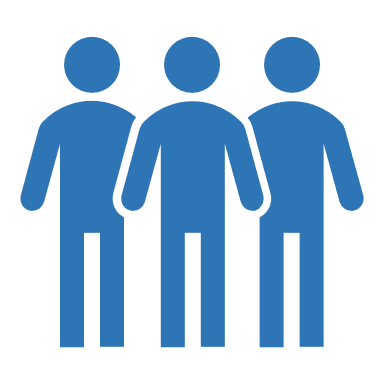 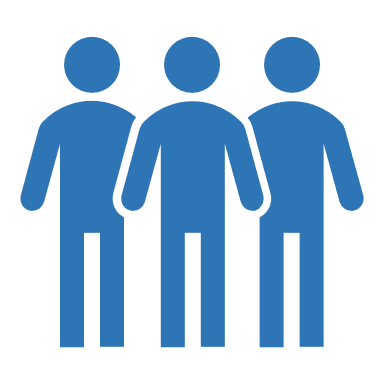 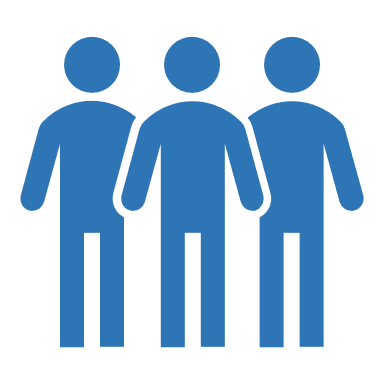 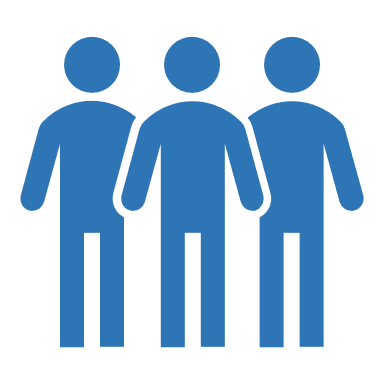 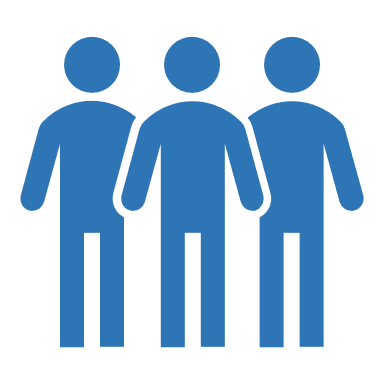 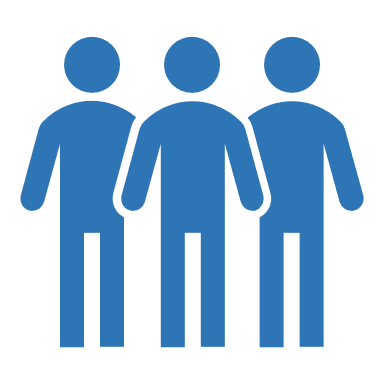 心理変数
所得
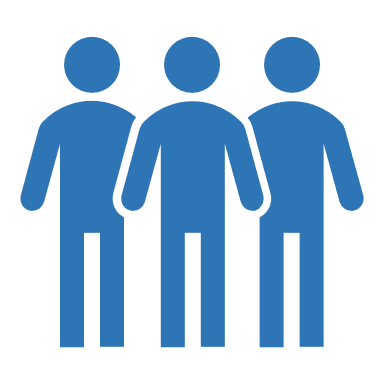 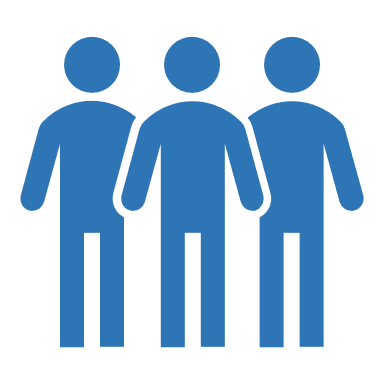 セグメントD
セグメントE
セグメントF
セグメントD
セグメントE
セグメントF
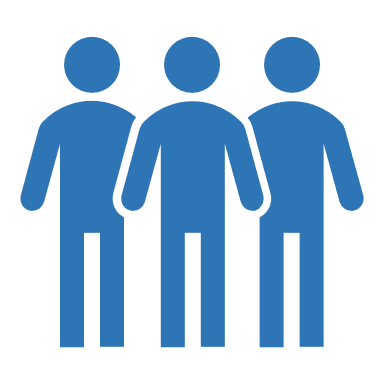 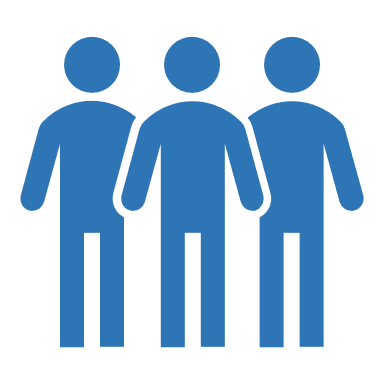 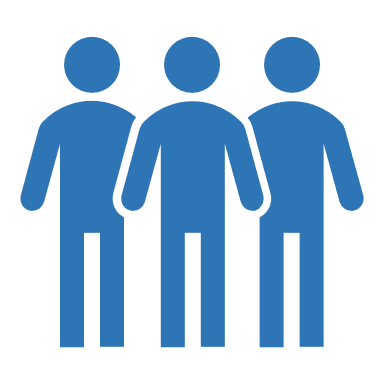 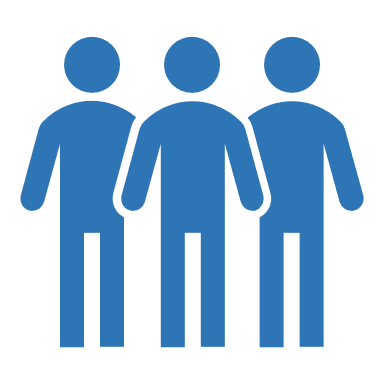 1～2千万
友達としっぽり派
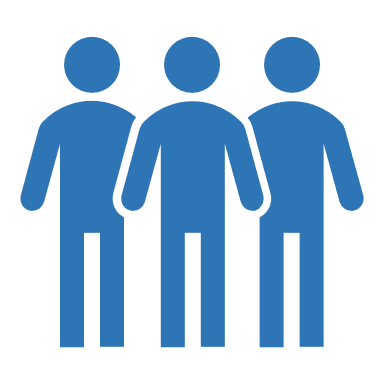 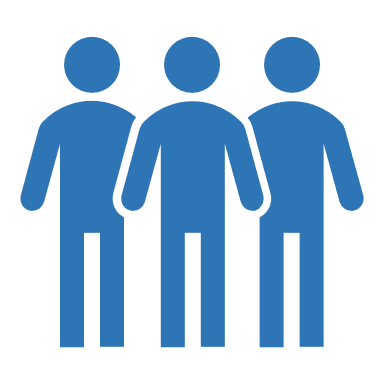 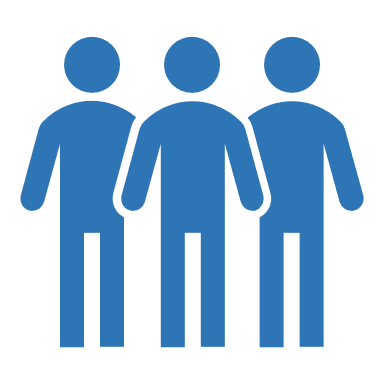 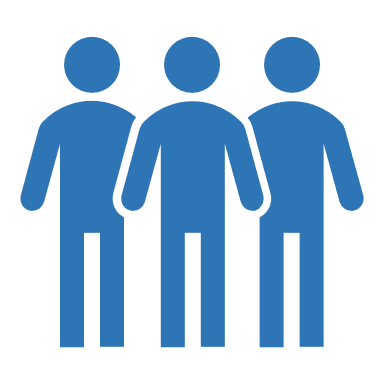 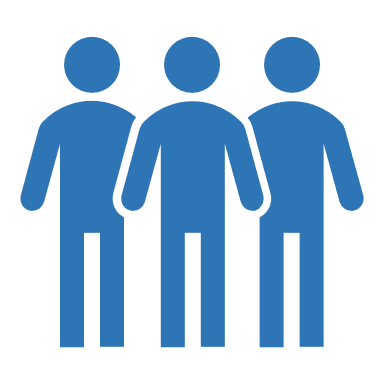 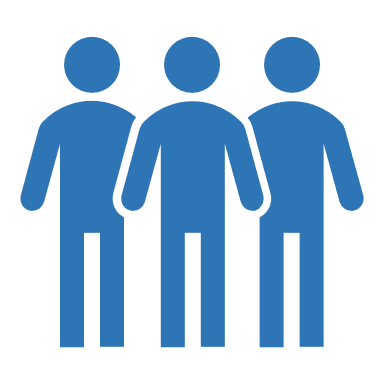 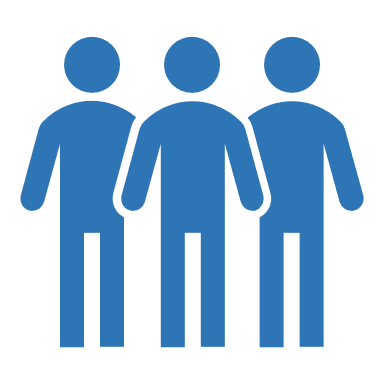 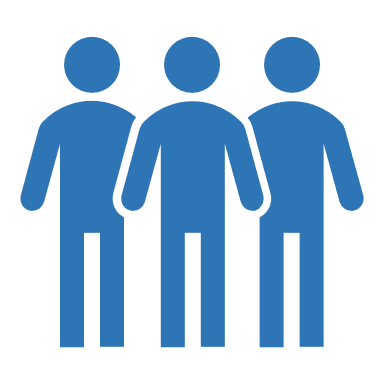 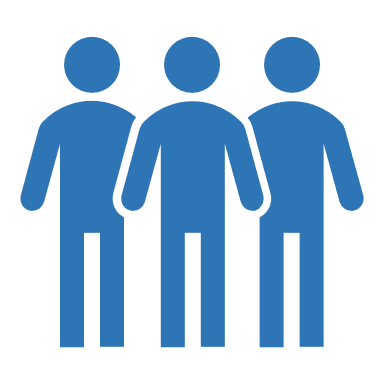 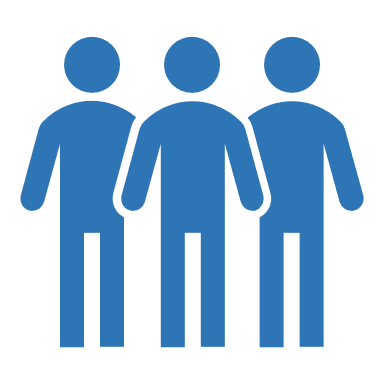 セグメントG
セグメントH
セグメントI
セグメントG
セグメントH
セグメントI
2千万～
友達と
アクティブ派
ゴルフ大会
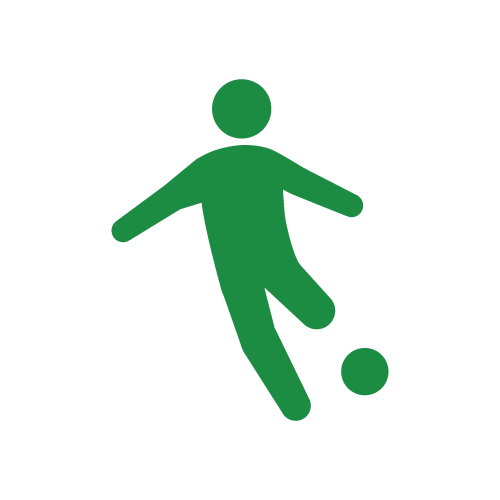 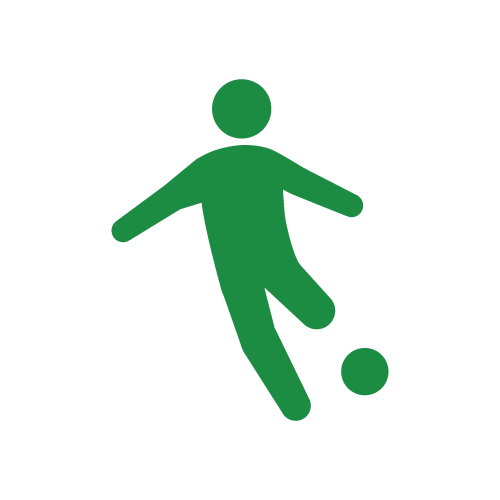 広島カープ
人口変数
大学生
非大学生
セグメントA
セグメントC
SNS映えに
興味ナシ
心理変数
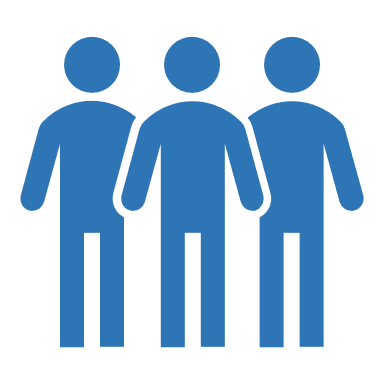 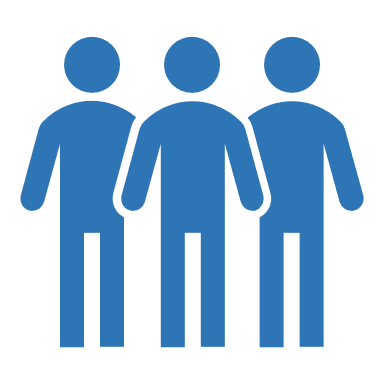 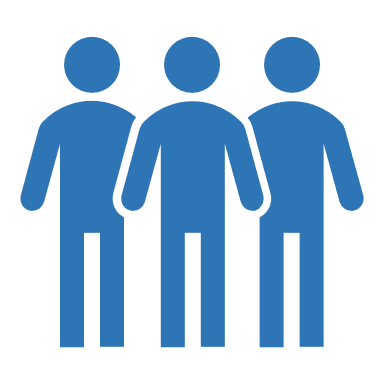 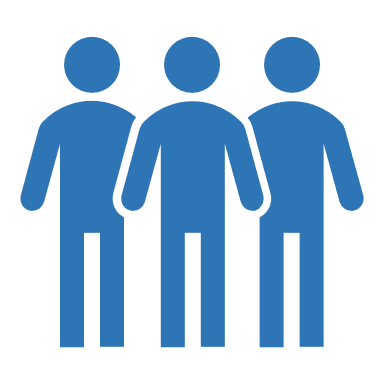 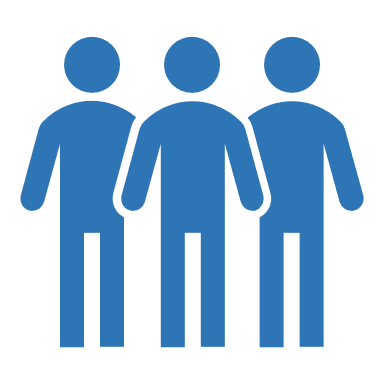 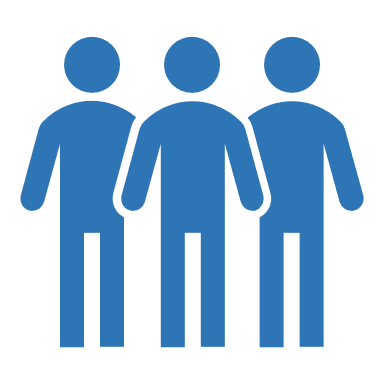 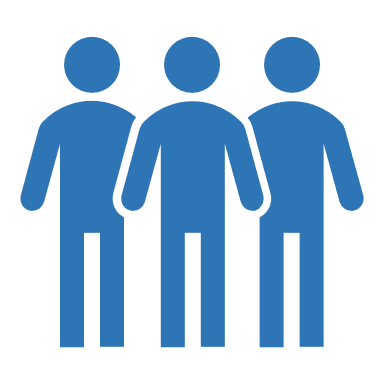 セグメントD
セグメントF
SNS映えしたい
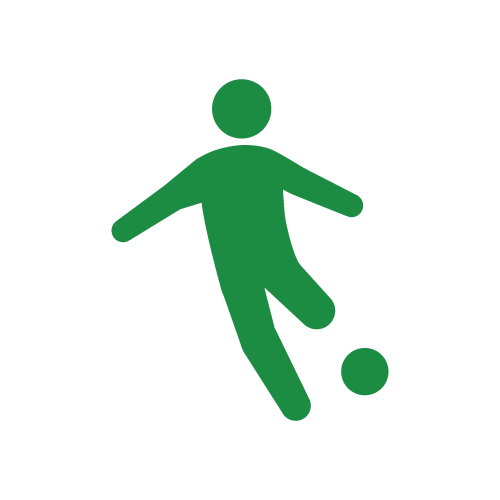 学生スポーツ
800.745kW削減
1380.631kW
579.886kW
LED変換前
LED変換後
今回の試算
前回の試算
インプット
アウトプット
アウトカム
資金、人員・時間等、
活動に必要な資源
活動の成果
活動の成果によって
生じた社会的、環境的
な変化
選手
チームスタッフ
資金
スポーツ教室を年に100回実施
ゴミ拾いを100人で10回実施
スポーツ教室に参加したチームが優勝
ゴミ拾いで1トンのゴミを収集
削減された電力量
排出係数（t-CO2/kWh）
削減CO2排出量
1,976,238kWh
0.000371
733トン
削減CO2排出量の貨幣価値
削減CO2排出量
平均落札価格
733トン
1,424.8円/t
1,044,641円
日数
時間／日
照明稼働
時間
照明稼働時間合計 2,468時間
日数
照明稼働時間／日
照明稼働時間／年間
79日

公式戦試合数は64試合（64日）
オープン戦10試合（10日）
クライマックスシリーズ３試合（３日）
日本シリーズ２試合（２日）
8時間

試合前の練習等の使用時間：２時間
開場から試合開始まで：２時間
試合時間：３時間
試合終了から閉場まで：１時間
日数
照明稼働時間／日
照明稼働時間／年間
ライブイベント&展示会 照明稼働時間合計 444時間
日数
照明稼働時間／日
照明稼働時間／年間
日数
照明稼働時間／日
照明稼働時間／年間
照明稼働時間合計 2,468時間
LED化によって削減された
消費電力
照明が使われた時間
削減された電力量
800.745kW
2,468時間
1,976,238kWh
今回の試算
前回の試算
インプット
アウトプット
アウトカム
資金、人員・時間等、
活動に必要な資源
活動の成果
活動の成果によって
生じた社会的、環境的
な変化
LED化によって削減された
消費電力
削減された消費電力によって減ったCO2排出量